Информационный центр
Зоны
зона открытого доступа, предоставляющая возможности свободного доступа всем учащимся школы, учителям, родителям к информационной среде школы и к ресурсам сети Интернет, к электронному почтовому ящику, к школьным и региональным ЦОР;
    зона групповой работы, предоставляющая возможности проведения групповых занятий, в том числе с использованием выхода в сеть Интернет;
    документ-центр, предоставляющий возможности распечатки созданных документов, сканирования и записи в электронном виде;
     библиотека-медиатека, предоставляющая ЦОР.
Направления работы
Методическое сопровождение внедрения информационных технологий в образовательный процесс и сопровождение образовательных технологий. 
    Проведение обучающих семинаров для учителей и обучающихся школы.
    Информационное, техническое сопровождение уроков, семинаров, совещаний, педсоветов.
    Оказание методической помощи учителям по разработке планов уроков с использованием медиаресурсов.
    Обеспечение проектов и программ необходимыми информационными ресурсами.
    Оказание помощи в разработке и оформлении проектов через использование ИКТ.
    Сбор, накопление, обработка, систематизация, обобщение и распространение информации по ИКТ, издание собственной.
    Сбор и систематизация практических разработок, планов уроков учителей, использующих ИКТ.
    Подготовка итоговых материалов работы медиацентра для размещения их на школьном сайте.
    Создание школьного сайта.
    Обеспечение возможности наиболее полного и быстрого доступа к информационным ресурсам.
    Самостоятельное знакомство и изучение медиаресурсов, использование Интернет, электронной почты.
    Внеклассная работа на базе информации на традиционных и нетрадиционных носителях.
    Работа с одаренными и успешными учащимися.
    Оказание помощи в сборе и обработке информации для научных рефератов учащихся.
    Оказание помощи в предметной деятельности учащихся.
    Исследовательская работа.
    Участие и сопровождение различных профессиональных конкурсов.
техническое оснащение школы средствами ТСО и обслуживание средств ВТ;
    помощь в методическом обеспечении образовательного процесса;
    повышение квалификации педагогических работников;
    программно-методическое обеспечение;
    обеспечение функционирования  доступа в Интернет;
    проведение мероприятий по информационной безопасности
Зона свободного доступа
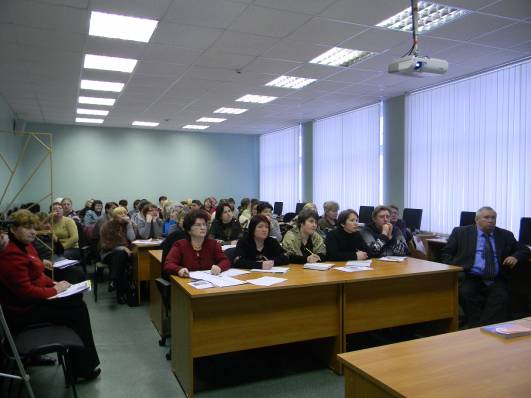 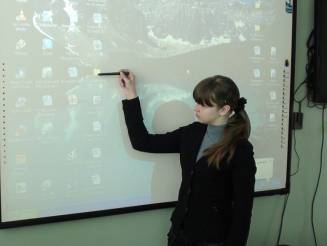 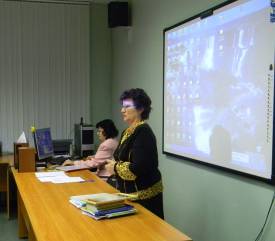 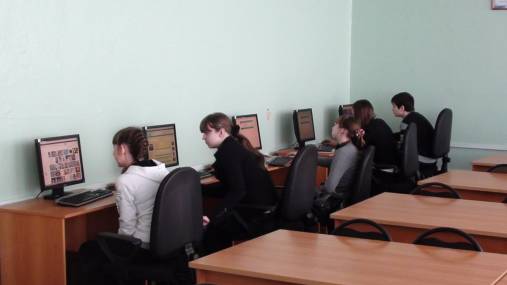 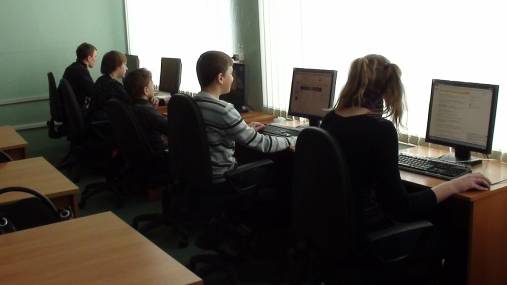 Эта зона обеспечивает свободный доступ в Интернет, а также может быть использована для проведения семинаров, и мероприятий с небольшими группами ребят.
Зона групповой работы
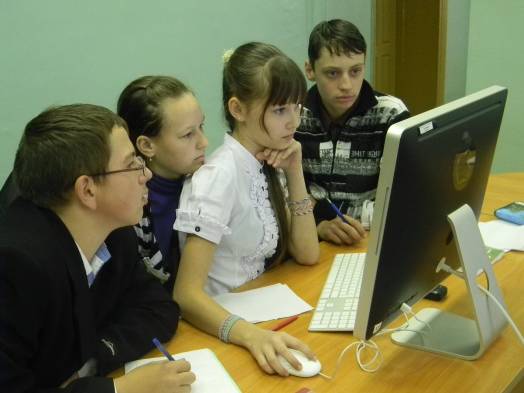 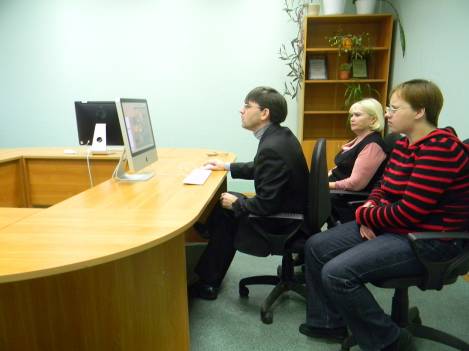 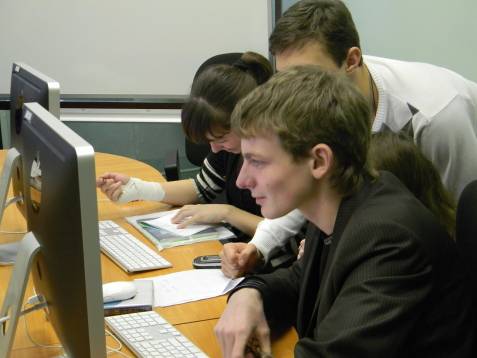 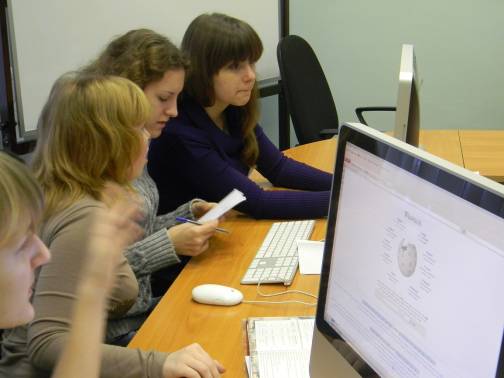 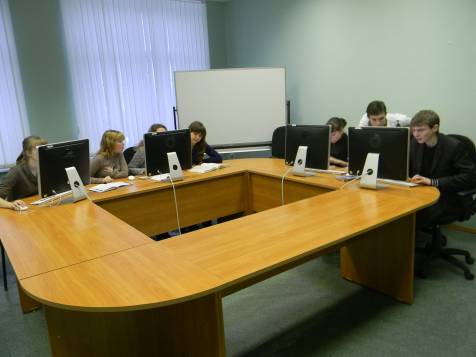 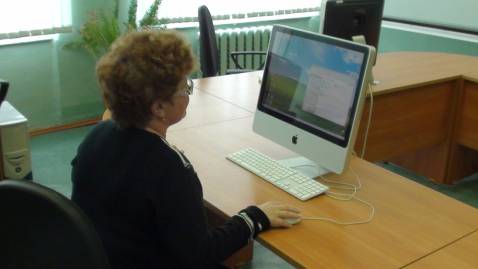 Мобильное место учителя
Мобильное рабочее место учителя – это ноутбук, проектор и экран. Любой учитель может получить ноутбук, проектор и экран для проведения уроков в своем рабочем кабинете.
Библиотека
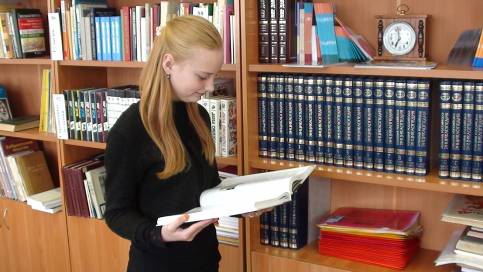 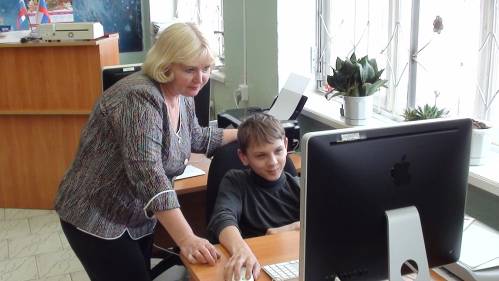 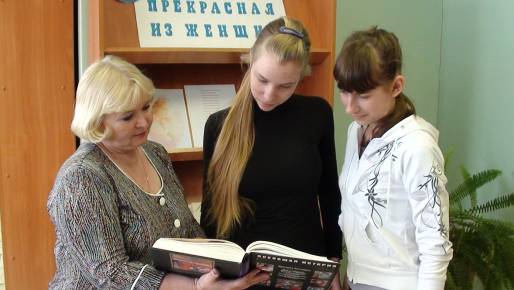 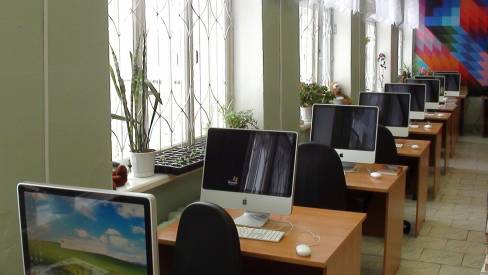 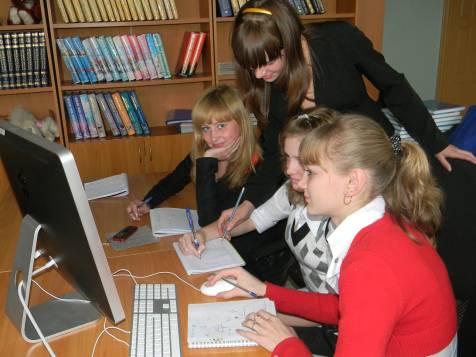 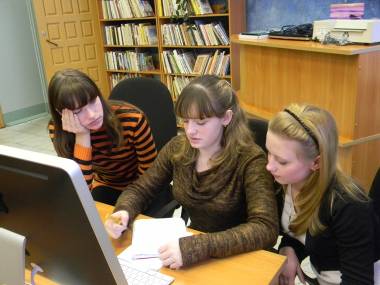 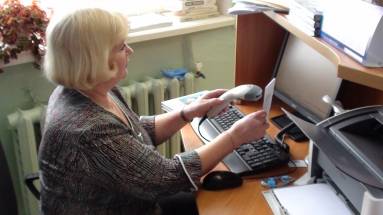 Весь книжный фонд, фонд учебников, часть фонда компакт-дисков занесены в электронный каталог, который насчитывает более 4,5 тысяч названий.  Создана электронная база читателей. Библиотека-медиатека обслуживает 650 читателей. Книговыдача полностью автоматизирована. Среди учащихся старших классов были проведены библиотечные уроки-консультации по работе с электронным каталогом в автоматизированной библиотечно-информационной системе  OPAC-GLOBAL.
Библиотека
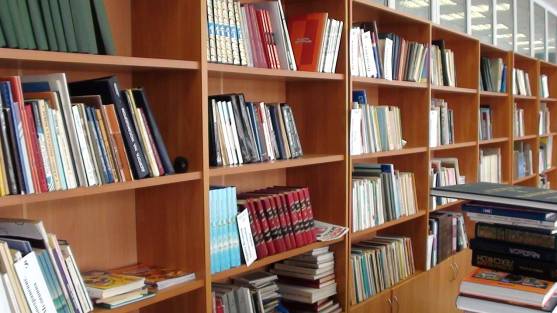 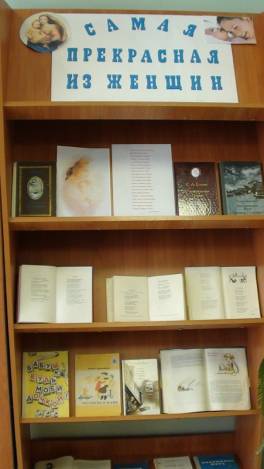 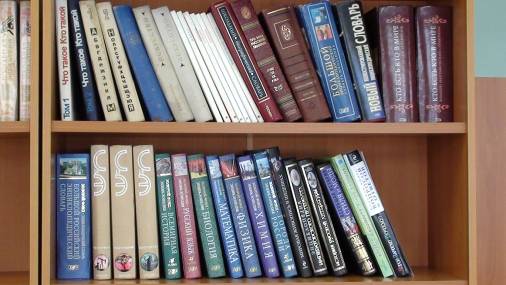 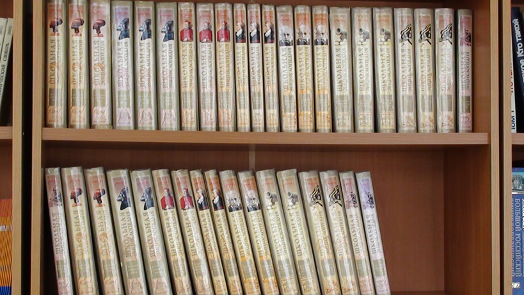 В медиатеке школьники приобщаются к совершенно новому для них виду самостоятельной образовательной деятельности - работе с информацией, используемой в различных областях знаний (видеоинформация, аудиоинформация, звуковая, графическая, символическая, текстовая). Учащиеся, самостоятельно работая в медиатеке, приобретают здесь возможность читать не только книги, периодику, но и объемную информацию с дисков CD-ROM, прослушивать и просматривать видеозаписи, используя все это для подбора информации к написанию докладов, сочинений, обзоров, для подготовки к урокам, диспутам, семинарам. Они подбирают здесь разнообразные средства информации  для общешкольных мероприятий, школьной газеты, видеостудии на базе информационного центра школы, для иллюстрирования выступлений по предмету, докладов на семинаре, для создания Web-страничек по различным темам, связанным с учебными задачами. В медиатеке учащиеся  более самостоятельны в выборе средств, приемов, организации деятельности. Они заняты поиском необходимой учебной информации, приобретают полезный опыт работы с новыми технологиями. Внедрение новых информационных технологий в школьную медиатеку вносят  существенные коррективы в работу библиотекаря. Библиотекарь помогает учащимся  работать в  условиях медиатеки не только с книгой, но и с техническими и информационными средствами; учителям - подготовиться к урокам с использованием любых средств информации.
Фонд школьной библиотеки-медиатеки насчитывает свыше шестисот дисков. Математика, физика, информатика, химия,  география, биология, история, обществознание, русский язык, литература, иностранные языки, психология, мировая художественная культура – вот далеко не полный перечень материалов, размещенных на компакт-дисках. Имеются видеофильмы, мультимедийные учебники и энциклопедии, обучающие программы. Создан собственный фото- и видеоархив, в котором насчитывается более пятидесяти дисков. Архив постоянно пополняется.  Медиатека оснащена одиннадцатью компьютерами, имеется сканер, два принтера.
Медиатека
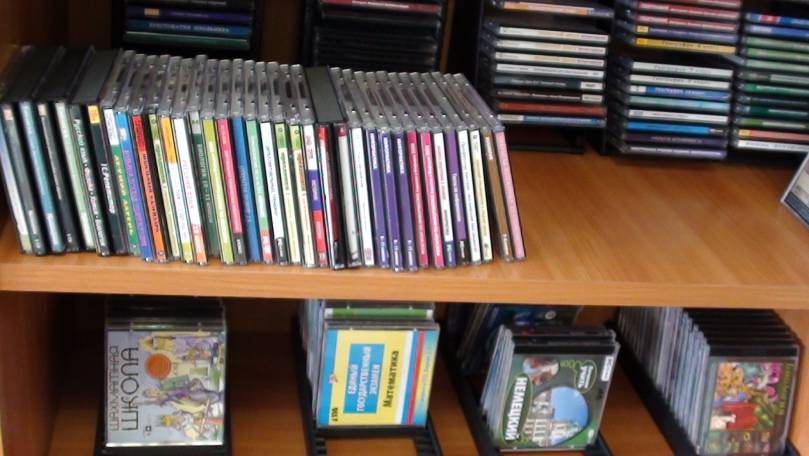 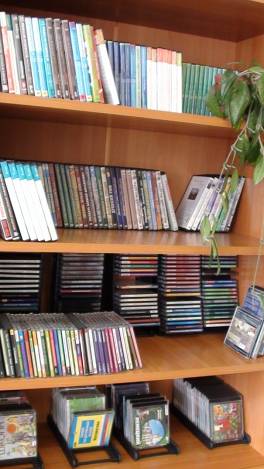 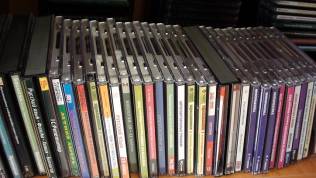 Библиотека-медиатека принимает самое активное участие в издании школьной газеты «ALMA MATER». Школьная газета выходит один раз в месяц. На ее страницах освещаются все стороны школьной жизни. В составе редколлегии – учащиеся. Они пишут статьи, делают фотоснимки, участвуют в верстке газеты.
Школьная газета
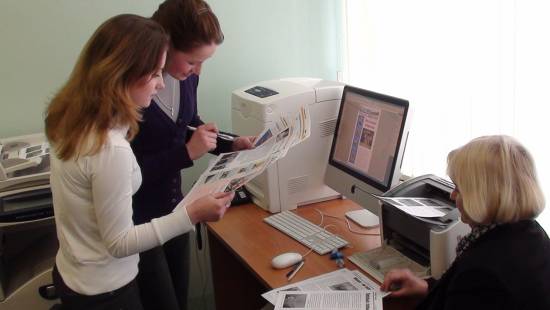 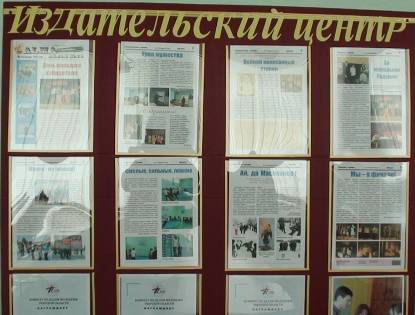 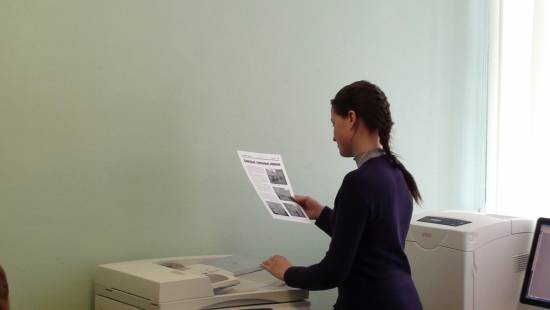 Документ -центр
Это многофункциональное устройство, включающее принтер, сканер, ламинатор и прочие устройства. Техника используется для издания различных печатных изданий. Издаются различные брошюры и буклеты. Также на базе документ –центра издается школьная газета.
Видеостудия «Взгляд»
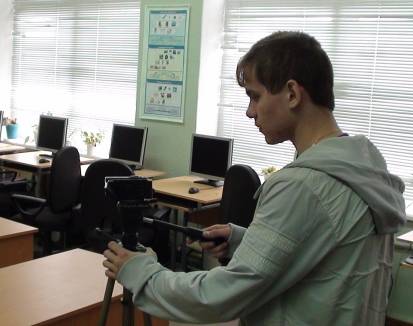 На базе ИЦШ создана школьная видеостудия. В состав которой входят учащиеся старших классов. Они снимают, редактируют и регулярно пополняют фото и видеоархив школы.
Видеоконференции
Постоянно проходят видеоконференции, организованные ТИО на различные актуальные темы
IP- телефония
Два IP-телефона установлены на аппаратном уровне. Кроме этого, на пяти компьютерах  школы  установлены 5 программных IP-телефонов. Это позволяет обеспечивать постоянную связь между базовыми школами, а также внутри школы.
АИС школа
-автоматизированная информационная система управления школой (АИС «Школа»). Программа еще не до конца отлажена, и авторы по мере работы присылают исправленные версии, поэтому мы не спешим вводить АИС прямо сейчас. На данный момент она находится на стадии апробации в 1-11 классах
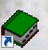 Нормативная база
Деятельность центра регламентируется Положением об информационном центре школы, где говорится, что ИЦ является центром развития и функционирования единой информационно-образовательной среды (ЕИС), которая объединяет производство, хранение, обмен и потребление информации образовательным учреждением. Формирование ЕИС направлено на повышение ИКТ-компетентности участников образовательного процесса, на использование ресурсов ЕИС для повышения эффективности учебно-воспитательного процесса. Важной составляющей ЕИС школы является сайт образовательного учреждения. Также существуют положения о библиотеку, Сайте, Школьной газете,  Видеостудии и разрабатывается документация по электронному журналу/дневнику.
На будущее:
создание благоприятной и мотивирующей на учебу атмосферы школы, обучение школьников навыкам самоконтроля и самообразования;
·        развитие творческих способностей учащихся;
·        работа по развитию одаренности и адаптивных возможностей учеников;
·        организация и дальнейшее совершенствование деятельности, направленной на сохранение и укрепление здоровья обучающихся и привитие им навыков здорового образа жизни;
·        обеспечение здоровьесберегающего характера учебно-воспитательного процесса;
·        развитие воспитательной системы школы, обеспечивающей психологически комфортную, развивающую, воспитательную среду
·        повышение профессионального уровня педагогов школы.